Malicious (adj)
Full of or showing malice (desire to do evil)
PREFIX:  mal= bad, evil, ill, wrong
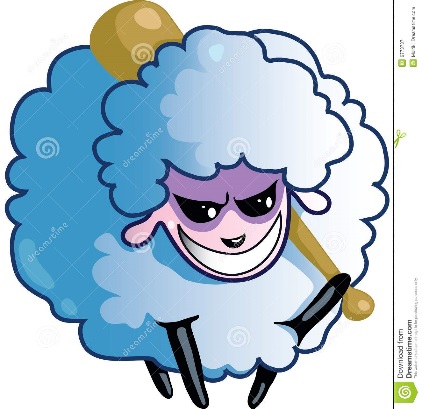 Synonyms:  Malevolent, Vindictive, Spiteful
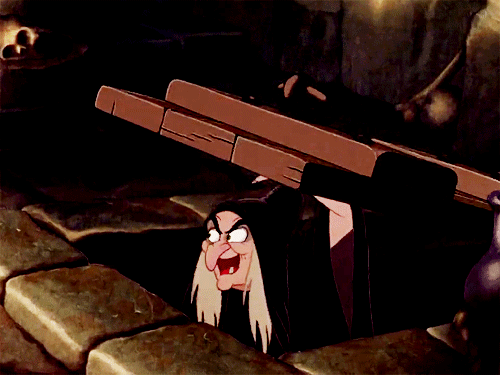 The malicious student tried to _________________________________.
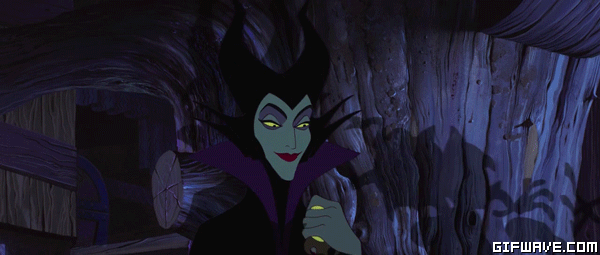 Sentence: The malicious man tried to steal the old lady’s glasses so she would not be able to see.